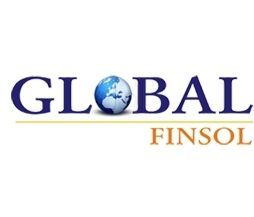 Bharti AXA Life Shining Stars Plan
A Non Linked Non-Participating Limited Pay Endowment Life Insurance Plan
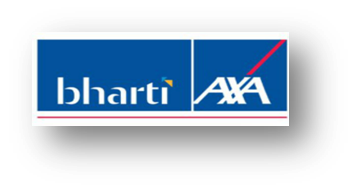 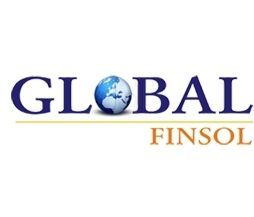 Eligibility @ Global Finsol
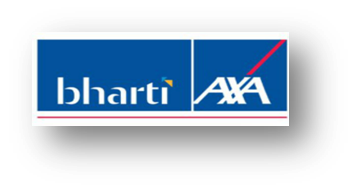 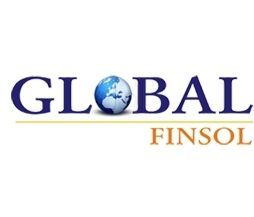 Anil works in an MNC and is a 30 year old married man. His family consists of his wife and his 3 year old son. He wants to take a Sum Assured of 1,27,163 Lakhs for which he pays the premium of Rs. 10,000 p.a. (including taxes) for 10 years so that he receives the Payouts when his son turns 18 years of age and goes for higher education.Let us look at the benefits that Anil would receive on Maturity Maturity Benefit will be given in two Maturity Payout Options - Flexi Payout Option & Annual Payout Option The choice of the options can be taken either at policy inception or at least 90 days before the date of maturity.
How does the Plan work?
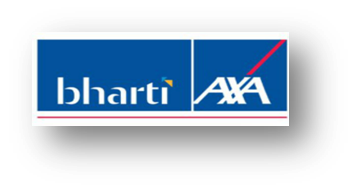 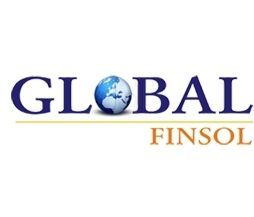 Flexi Payout Option – When Dev Sharma decides to take Lumpsum at maturity
	Ravi Sharma can take Rs. 3.57 Lacs as a lumpsum amount at the time of 	Maturity or has the option to take the lumpsum payout at the end of any 	year during the Maturity Payout period where Maturity Payout period is 	the period of 4 years from the date of maturity.
Solution
Maturity benefit as lumpsum
4.35 Lacs
4.1 Lacs
3.9 Lacs
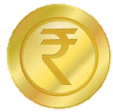 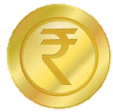 3.74 Lacs
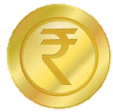 3.57 Lacs
Annual Premium of Rs. 25,000 paid for 10 years
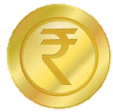 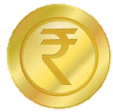 OR
OR
OR
OR
17
19
16
18
Premium Payment Term
Maturity payout Period
Policy Term
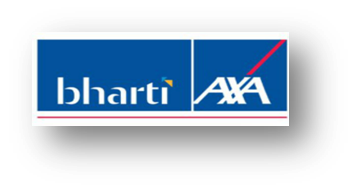 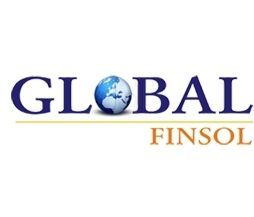 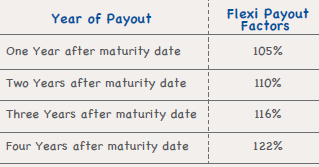 Flexi Payout Factors
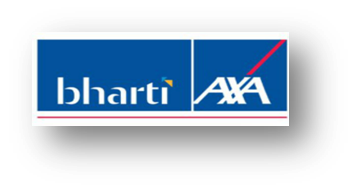 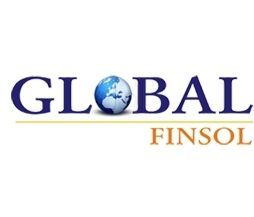 b) Annual Payout Option – When Dev Sharma decides to take annual payouts post Maturity
When Ravi Sharma decides to receive annual payouts for 5 consecutive years to support the yearly educational expenses which may occur due to rising inflation or for any other purpose.
Maturity Benefit is paid as 10% of SA each year for 5 years
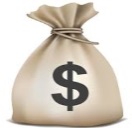 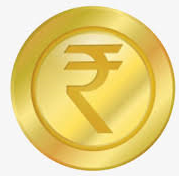 =
Maturity payout received as Rs. 82000 from the end of 15th year till 19th year
Total 4.1 Lacs
Annual Premium of Rs. 25,000 paid for 10 years
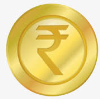 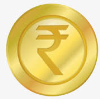 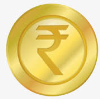 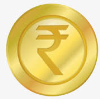 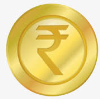 +
+
+
+
17
19
16
18
Premium Payment Term
Maturity payout Period
Policy Term
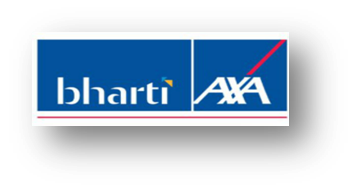 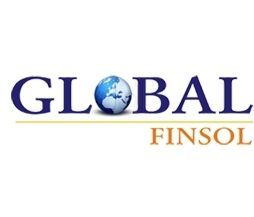 Death Benefit of the illustration shown:
Illustration 1:
Let’s say,  Anil dies in the 3rd year , what are the payouts his family would receive : 
Death benefit of Rs. 3.57 Lakhs will be paid to his nominee
 No further premiums to be paid
Maturity Benefit would also be payable to the nominee at the time of Maturity as per the Maturity Payout option chosen by the policyholder
Note : There is no Death cover after the Maturity and the nominee will only receive the Maturity Benefit in case of death of the Life assured.
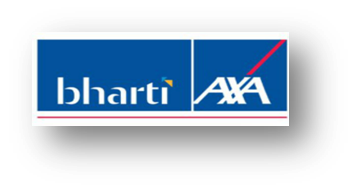 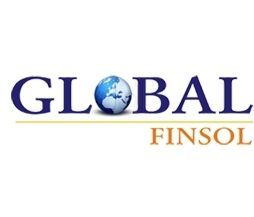 Death Benefit of the illustration shown:
Illustration 2:
Let’s say, Anil dies in the 13th year what are the payouts his family would receive
Death benefit of Rs. 3.57 lks will be paid to his nominee
Maturity Benefit would also be payable to the nominee at the time of Maturity as per the Maturity Payout option chosen by the policyholder
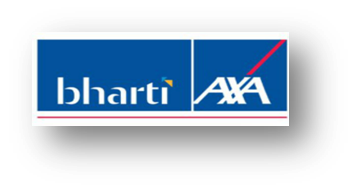